von Kossa
HE
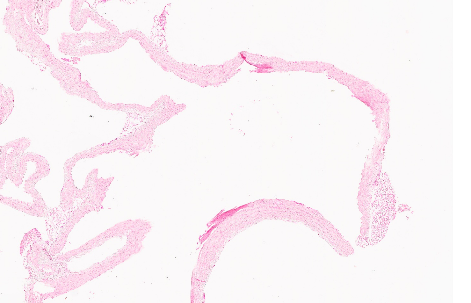 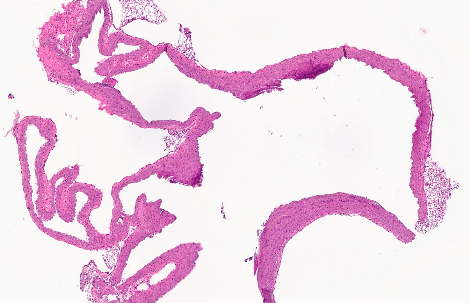 Control
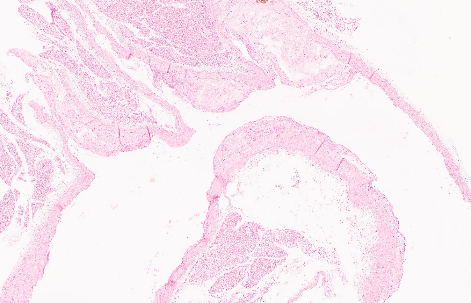 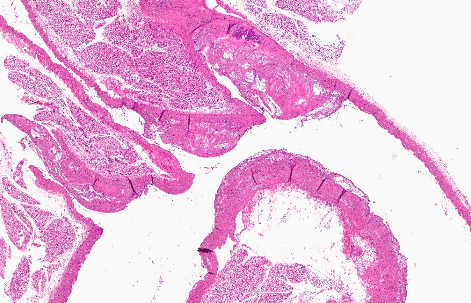 Early stage
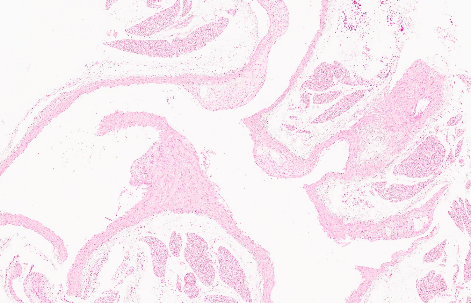 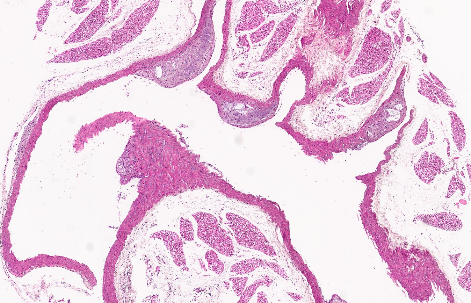 MK-7
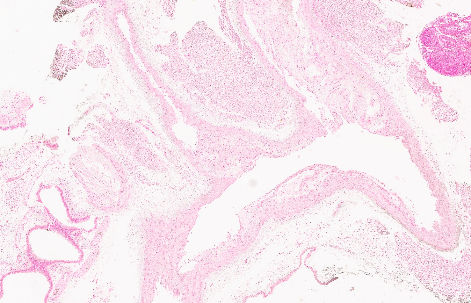 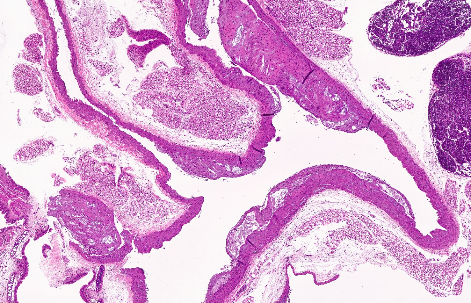 Advanced stage
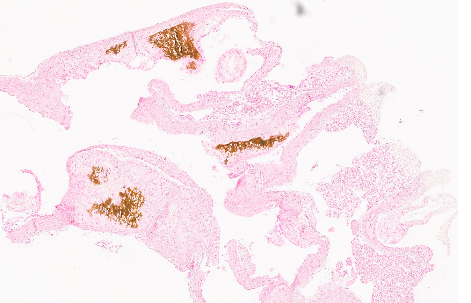 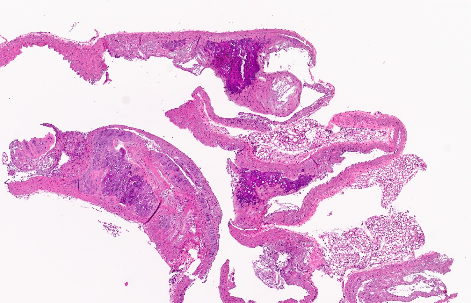 Warfarin
von Kossa
HE
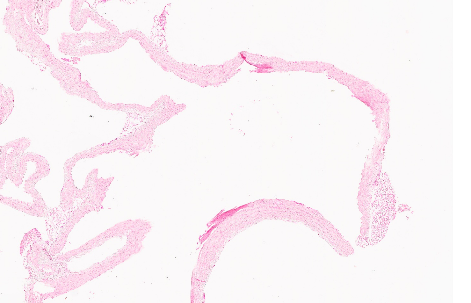 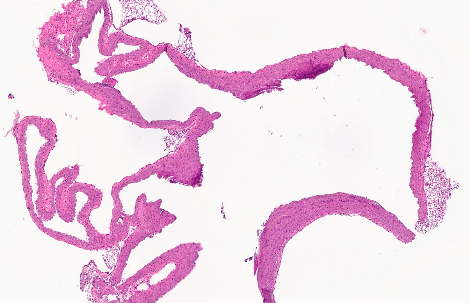 Control
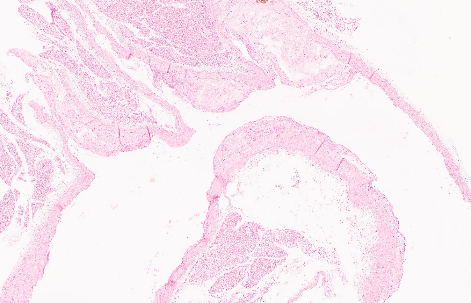 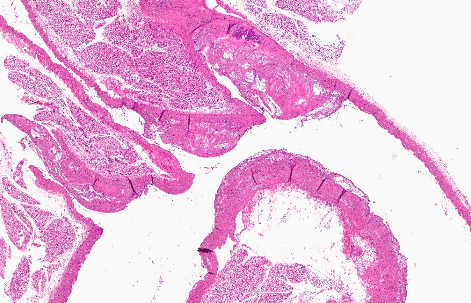 Early stage
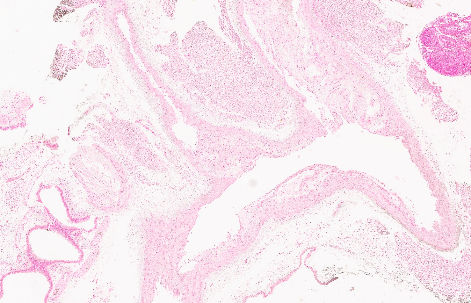 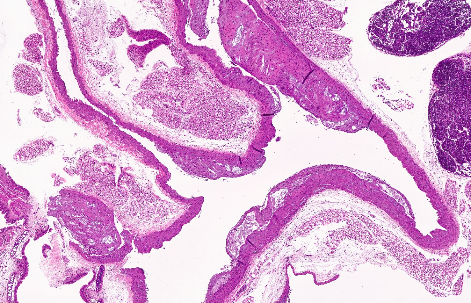 Advanced stage
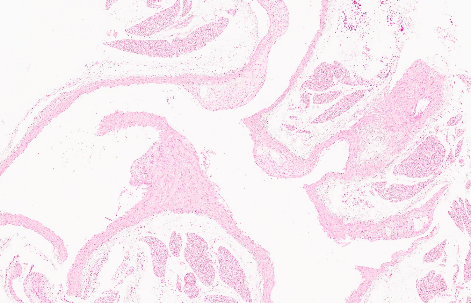 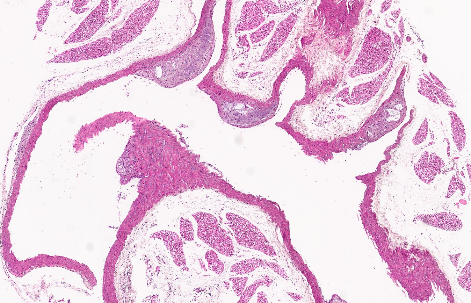 MK-7
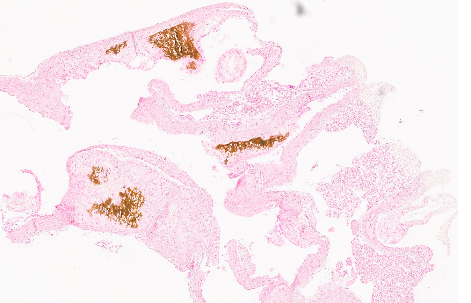 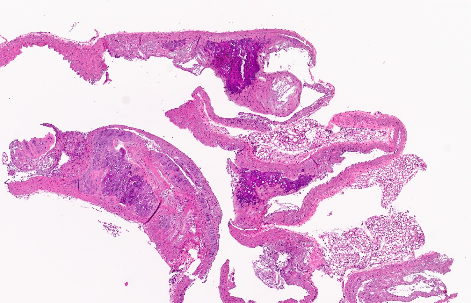 Warfarin
HE (x4)
von Kossa (x4)
von Kossa (x40)
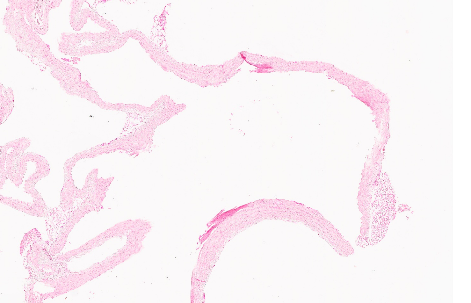 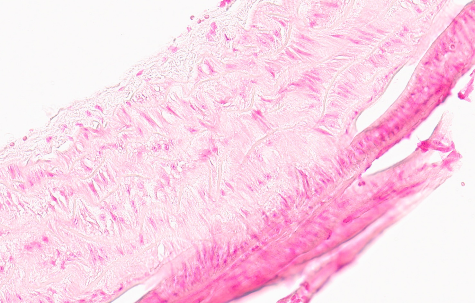 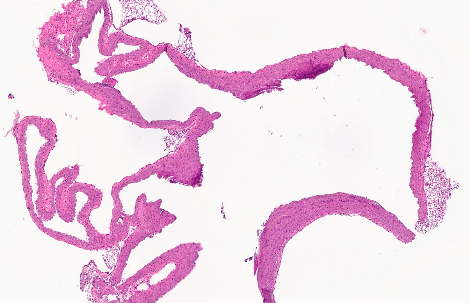 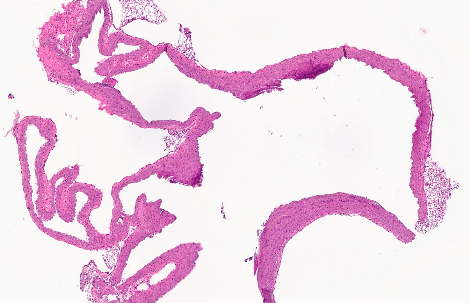 Control
100 μm
100 μm
100 μm
100 μm
100 μm
1000 μm
1000 μm
1000 μm
1000 μm
1000 μm
1000 μm
1000 μm
1000 μm
1000 μm
1000 μm
1000 μm
1000 μm
1000 μm
1000 μm
1000 μm
1000 μm
1000 μm
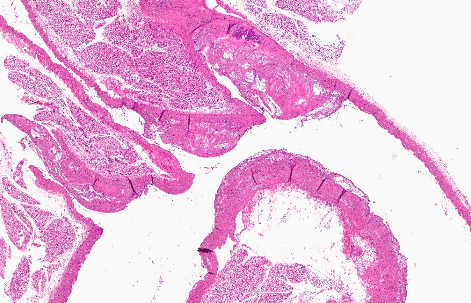 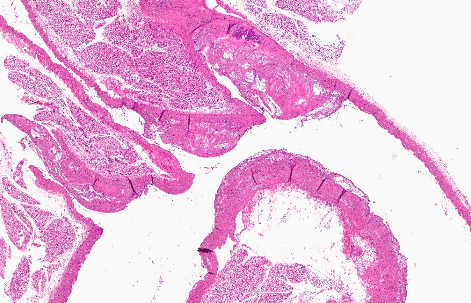 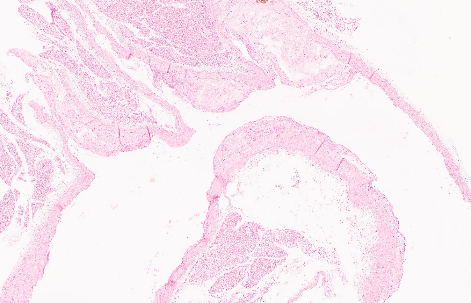 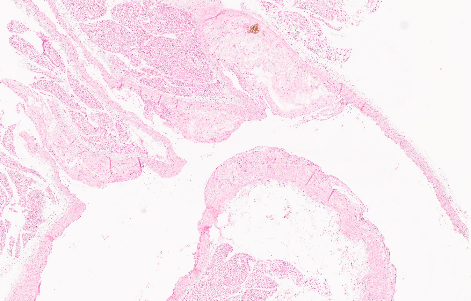 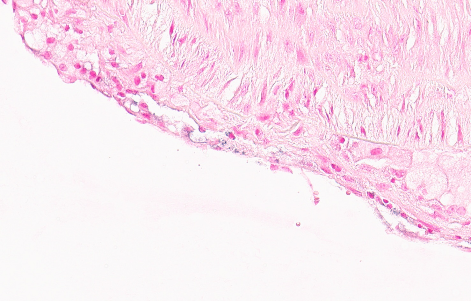 Early stage
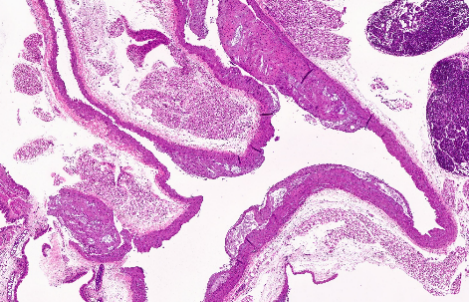 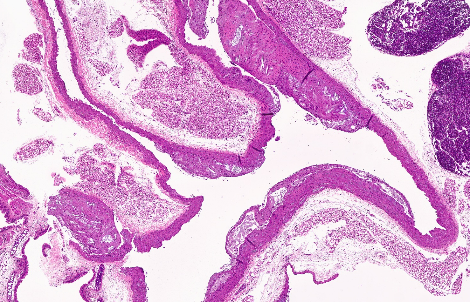 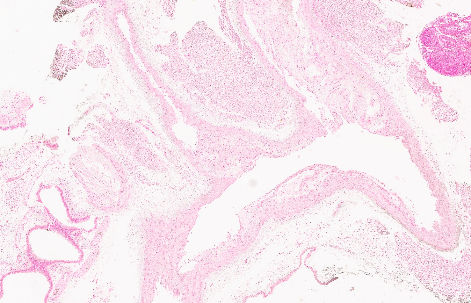 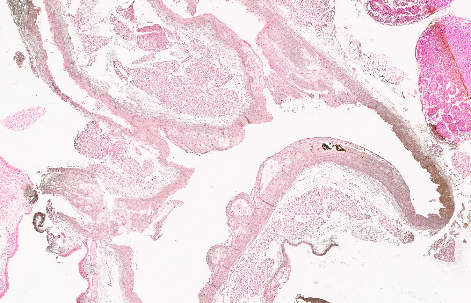 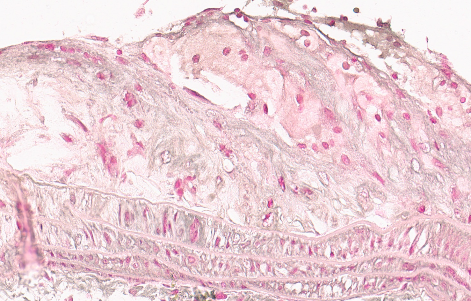 Advanced stage
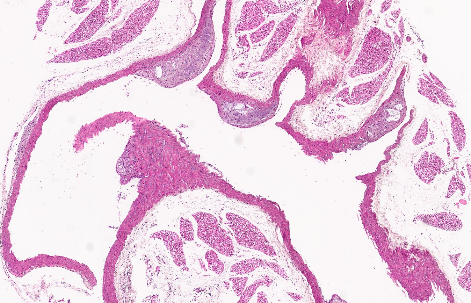 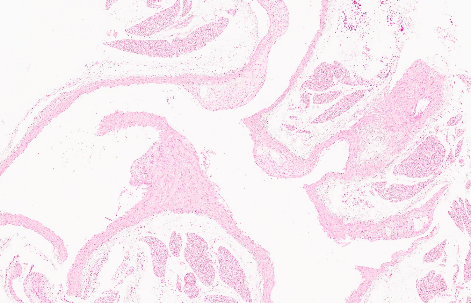 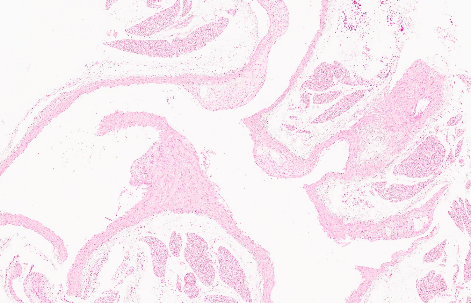 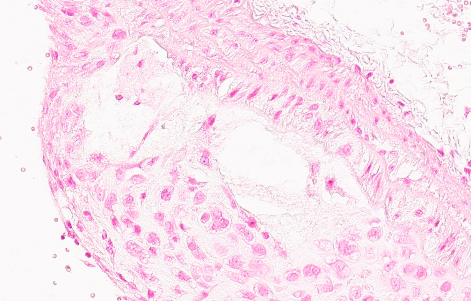 MK-7
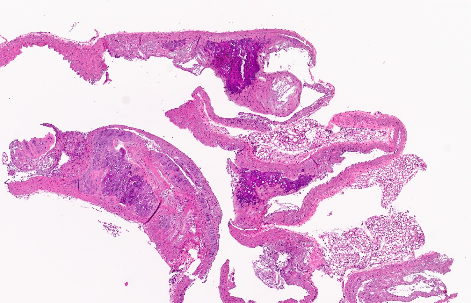 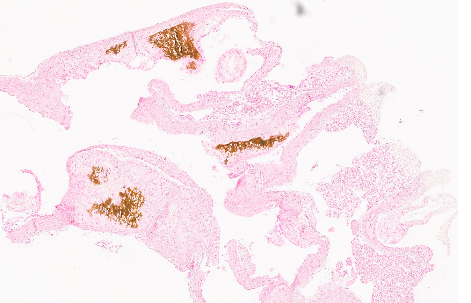 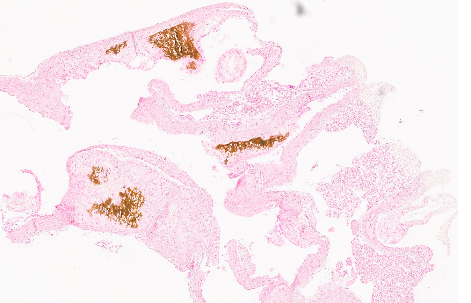 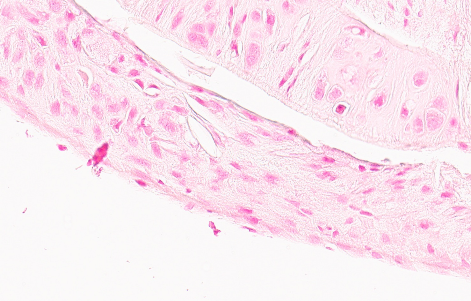 Warfarin